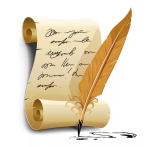 8
Литература
класс
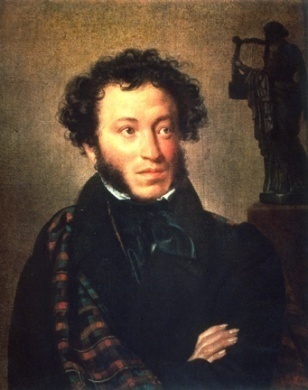 А.С.Пушкин Лирика.
 «На холмах Грузии…»
А.С.ПУШКИН
А.С.Пушкин – поэт, прозаик, драматург, но именно лирика даёт полное представление об идеалах и жизненных ценностях поэта.  Изучая пушкинскую лирику, следует помнить, что каждое стихотворение уникально, неповторимо.
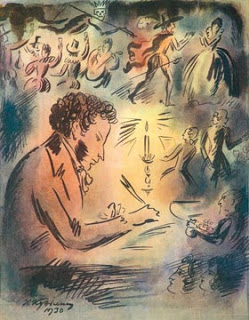 ЛИРИКА
Шедевры его лирики — 
сложнейший сплав, в котором всё
значимо: каждый образ, каждая
художественная деталь, ритм,  
интонация, слово. Вот почему 
тщательный анализ текста  произведений — основа правильного понимания их смысла и художественного своеобразия.
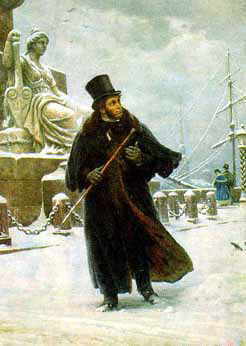 ЛИРИКА А.С.ПУШКИНА
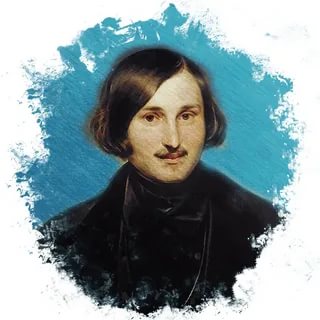 Читая лирику А.С.Пушкина, Н.В.Гоголь 
                задался вопросом: “Что же стало 
                предметом поэзии А. С. Пушкина?” 
                И сам отвечал: “Все стало предметом!”.   
                Всю лирику А.С.Пушкина можно представить как бесконечный роман в стихах, главным предметом изображения которого оказывается внутренний мир лирического героя с его чувствами,  переживаниями и 
стремлениями.
СЛОВА - ОБРАЗЫ
В большинстве стихотворений мы 
находим ключевые слова-образы, за
которыми стоит определённый 
биографический, литературный или
психологический контекст. «Свобода» и «воля», «самовластье», «судьба», «дружба» и «любовь», «жизнь» и «смерть», «море» и «берег», «покой» и «буря», «зима», «весна» и «осень», «поэт» и «толпа» — в каждом из этих слов Пушкин находил множество красок и оттенков.
ОСНОВНЫЕ ТЕМЫ ЛИРИКИ
Темы  лирики
Тема свободы
Философская тема
Тема пейзажа
Тема поэта и поэзии
Тема дружбы
Тема  любви
ЛИРИКА
Шедевры его лирики - сложнейший сплав, в котором всё значимо: каждый образ, каждая художественная деталь, ритм, интонация, слово. Вот почему тщательный анализ текста произведений — основа правильного понимания их смысла и художественного своеобразия.
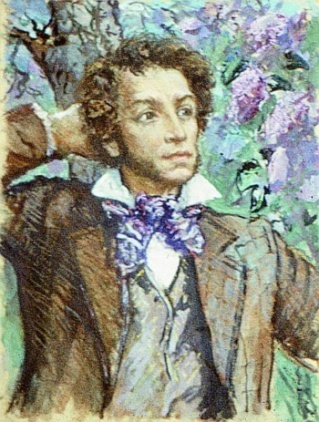 Мотив политической свободы выражен в стихотворениях «Лицинию» (1818г.), «К Чаадаеву» (1818г.), «Деревня» (1819г.). 
    В этих произведениях высказаны идеи, близкие взглядам декабристов: служение общественным идеалам, осуждение тирании, угнетения.
Мотив личной свободы звучит в стихотворениях «Узник» (1822г.), «Птичка» (1823г.). Здесь романтический призыв бегства из мира-«темницы» и желание дать освобождение «хоть одному творенью» усиливается образами птиц, олицетво-ряющими природное стремление к воле.
Слово «свобода» и близкие по смыслу слова «вольность», «воля», «вольный» — ключевые слова пушкинского словаря. Это слова-сигналы с широким кругом значений, вызывающие разнообразные ассоциации. В любом поэтическом тексте это знаки «присутствия» самого поэта.
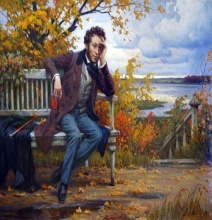 В лирических произведениях Пушкина
эти слова-знаки выражают его мысли 
о направлении движения и о цели 
жизненного пути человека, о смысле его существования. Свобода для Пушкина не просто слово из словаря вольнодумцев. Свобода — это его точка зрения на мир, на людей и самого себя. Именно свобода стала главным критерием оценки жизни, отношений между людьми, общества и истории.
Пушкин — создатель лирической концепции творчества. В ней он выразил свои представления о месте поэта в мире, о взаимоотношениях поэта и общества, о творческом процессе.
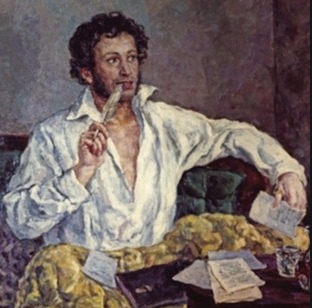 Основные вехи этой концепции, главные опоры пушкинского «памятника нерукотворного», — поэтические манифесты «Разговор книгопродавца с поэтом» (1824г.), «Поэт» (1827г.), «Поэт и толпа» (1828г.), «Поэту» (1830г.), «Эхо» (1831г.), «Элегии» («Безумных лет угасшее веселье...»).
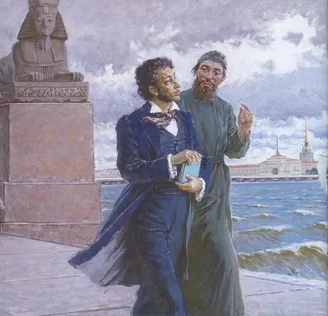 Мотив высокого предназначения поэзии
Мотив высокого предназначения
поэзии, ее особой роли в обществе
слышен в этих стихотворениях.Оглядываясь на свой творческий 
путь в стихотворении «Я памятник 
себе воздвиг нерукотворный...»
(1836г.), Пушкин был особенно горд 
тем, что соответствовал высокому идеалу поэта, провозглашенному в поэтических манифестах.
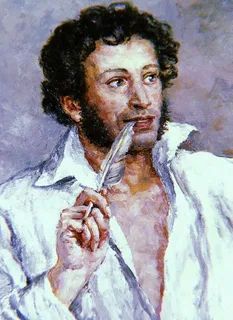 «Слово» и «дело» поэта совпали. Чеканная последняя строфа стихотворения подводит итог пушкинским размышлениям о свободе и звучит как завещание русской поэзии:
Веленью божию, о муза, будь послушна,Обиды не страшась, не требуя венца,Хвалу и клевету приемли равнодушноИ не оспоривай глупца.
ФИЛОСОФСКАЯ ЛИРИКА
Философская лирика Пушкина отражает осмысление поэтом вечных тем человеческого существования: размышления о жизни и смерти, о взаимоотношении добра и зла. Эти мысли звучат в таких произведениях, как «Я пережил свои желанья...» (1821 г.), «Анчар» (1828 г.), «Брожу ли я вдоль улиц шумных...» (1829 г.) , «Бесы» (1830 г.), «Элегия» (1830 г.), «...Вновь я посетил...» (1835 г.)
ЛЮБОВНАЯ ЛИРИКА
Любовная лирика для Пушкина — предмет высокой поэзии. Она словно выведена за пределы быта, житейской «прозы». Стихи Пушкина — вовсе не дневник его любовных побед и поражений. Здесь не только запечатлена психологическая правда любовных переживаний, но и выражены философские представления поэта о Женщине как об источнике красоты, гармонии.
История создания стихотворения
Стихотворение «На холмах Грузии лежит  ночная мгла…» было написано Пушкиным в 1829 году во время поездки поэта на театр военных действий в Закавказье. Тогда Пушкин был безнадёжно влюблён  в 
Наталью Гончарову. Он не надеялся 
на брак с ней, но никто не мог 
запретить ему любить Наталью,
 восхищаться ею, посвящать ей стихи.
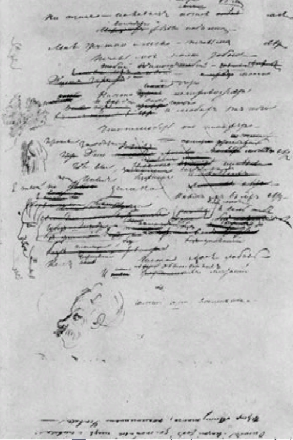 Черновик 
стихотворения
ОСНОВНАЯ ТЕМА – ЛЮБОВЬ
Герой видит восхитительные красоты 
Кавказа, утопает в теплой и невесомой 
южной ночи, слышит шум быстрых вод.
Он пребывает в романтическом 
настроении, обращается к своим чувствам. Пушкин вспоминает о возлюбленной,
но эта светлая печаль. Вполне возможно, что он действительно удручен тем, что не получил ни положительного, ни отрицательного ответа.
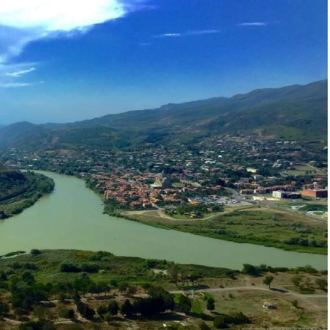 Наталья  Гончарова (1812—1863гг.)
А.С.Пушкин написал «На холмах Грузии» в 1829 году. В это время он был безответно влюблён в Наталью Гончарову, и даже не надеялся на ответные чувства и брак с ней. Но никто не мог запретить поэту восхищаться девушкой и посвящать ей стихи.
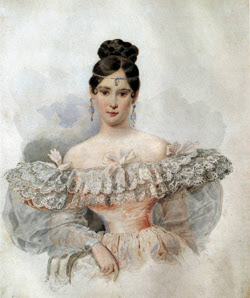 Первоначальный вариант стихотворения
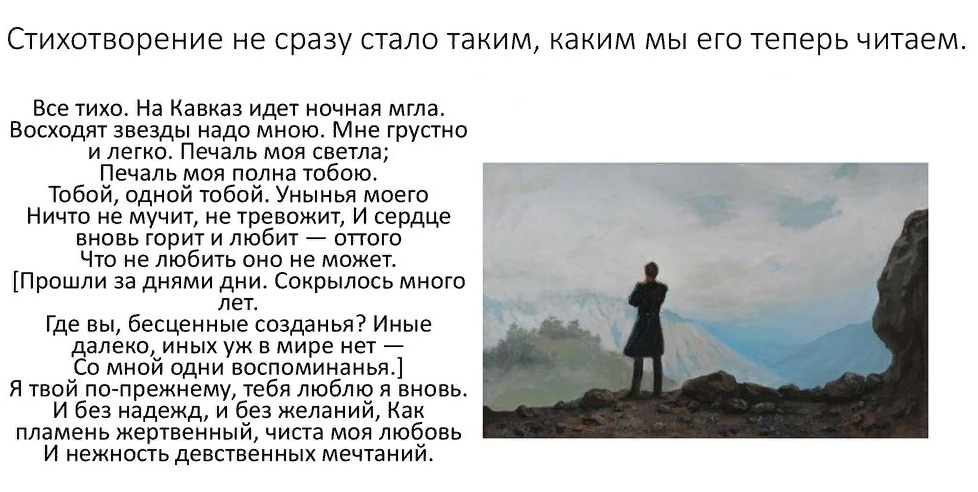 «Я должен был на тебе жениться, потому что всю жизнь был бы без тебя несчастлив»На холмах Грузии лежит ночная мгла:Шумит Арагва предо мною.Мне грустно и легко; печаль моя светла;Печаль моя полна тобою,Тобой, одной тобой... Унынья моегоНичто не мучит, не тревожит,И сердце вновь горит и любит — оттого,Что не любить оно не может.                   (15 мая 1829 г)
«На холмах Грузии…» классифицируется как реалистичное стихотворение. Кажется, что Пушкин полностью списал образ героя с себя. Да и переживания совершенно естественные. Поэт старается передать чувственный мир лирического героя, погрузить в него читателя.
Написано творение в жанре элегии. Однако автор не упивается печалью, ему приятно осознавать светлую грусть, что не имеет разрушительной силы. Герой пытается осмыслить свои переживания и само понятие любви.
В качестве средств       
                                 выразительности  автор 
                                 прибегает к зрительным 
                                 образам — «холмы Грузии», «ночная тьма», а также слуховым — «шумит Арагва». Он старается намеренно выразить всю красоту южной природы, ведь она прекрасна так же, как и чувства лирического героя.
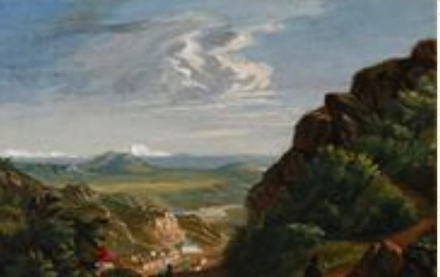 ХУДОЖЕСТВЕННЫЕ ПРИЁМЫ
Метафоры:
«На холмах Грузии лежит ночная мгла», «печаль моя полна тобою», «унынья моего ничто не мучит, не тревожит»,    «и сердце вновь горит».
Эпитеты:
«Печаль моя светла».
ХУДОЖЕСТВЕННЫЕ ПРИЁМЫ
Аллитерация:
     Автор словно передает с помощью звуков те события и те ощущения, которые переживает.
     Допустим, некоторые согласные и сочетания слогов звучат как шум воды, звуки сверчков, как безмятежная симфония ночи — «х», «ж», «ш», «ч», «гр», «гв» «мгл».
ХУДОЖЕСТВЕННЫЕ ПРИЁМЫ
Повторы:
     Один раз в тексте автор использует повторы для усиления 
выразительности: «полна тобою, тобой, одной тобою». 
     Все приемы делают это небольшое творение очень красивым и выразительным.
ЗАДАНИЕ ДЛЯ САМОСТОЯТЕЛЬНОЙ РАБОТЫ
Выучить стихотворение «На холмах Грузии…».
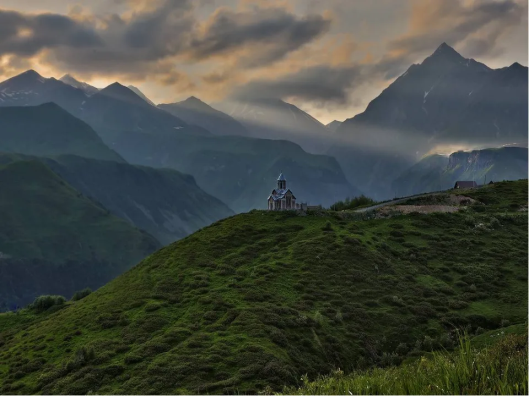